ESCUELA NORMAL DE EDUCACIÓN PREESCOLAR 
  Licenciatura en Educación Preescolar 
Ciclo escolar 2020-2021
Segundo Semestre
“CAMBRIDGE PLATFORM UNIT # 8 AND #9 PRACTICE EVIDENCE ”
Curso: 
Inglés A1.2
Aim:
Give students practice in content of the units.
Alumna: 
Daniela Lizeth Trujillo Morales 
Maestra: 
Mayela Alejandra del Carmen Gaona García
Saltillo, Coahuila. A 01 de junio de 2021.
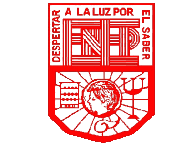 UNIT 8
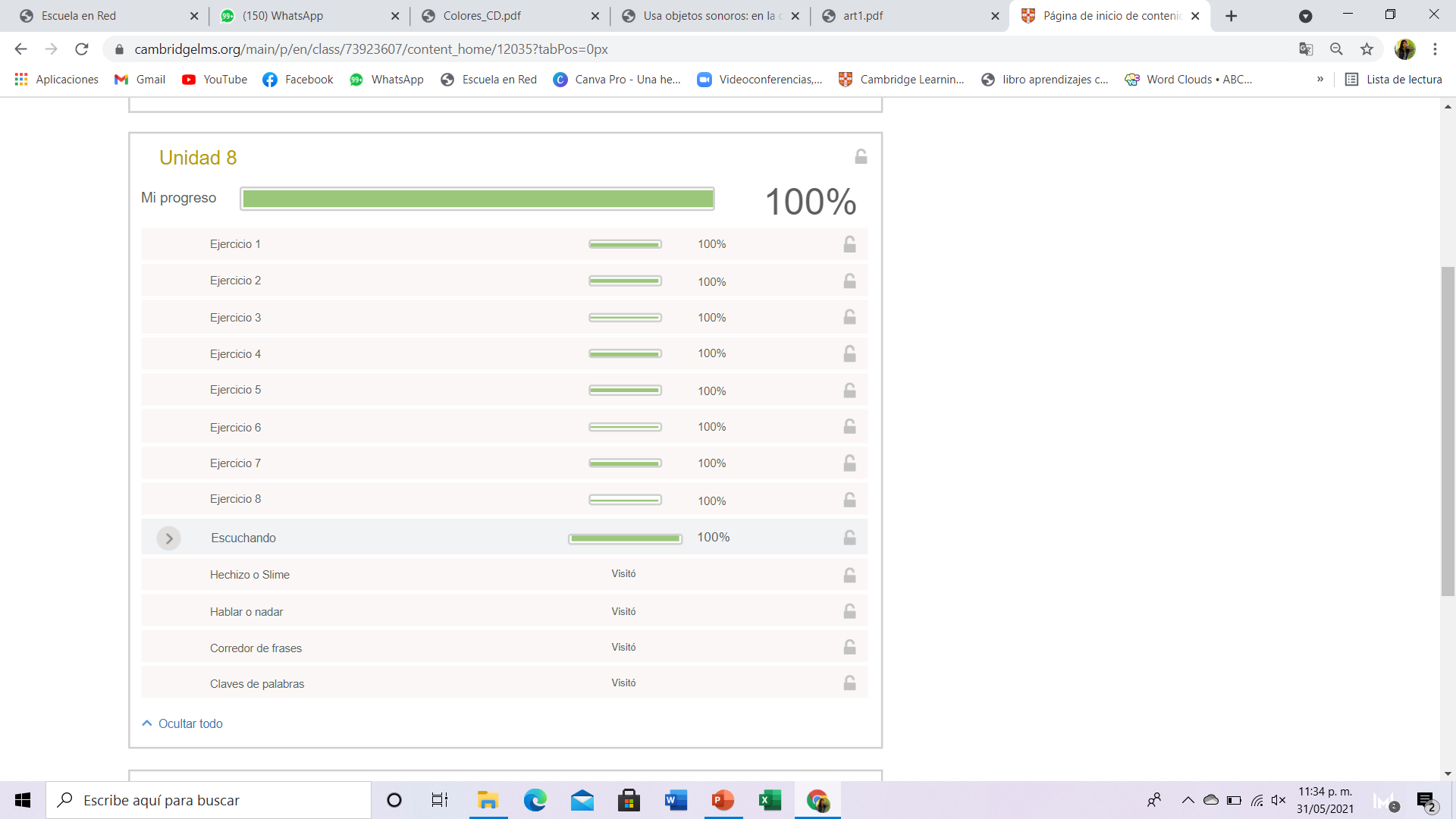 UNIT 9
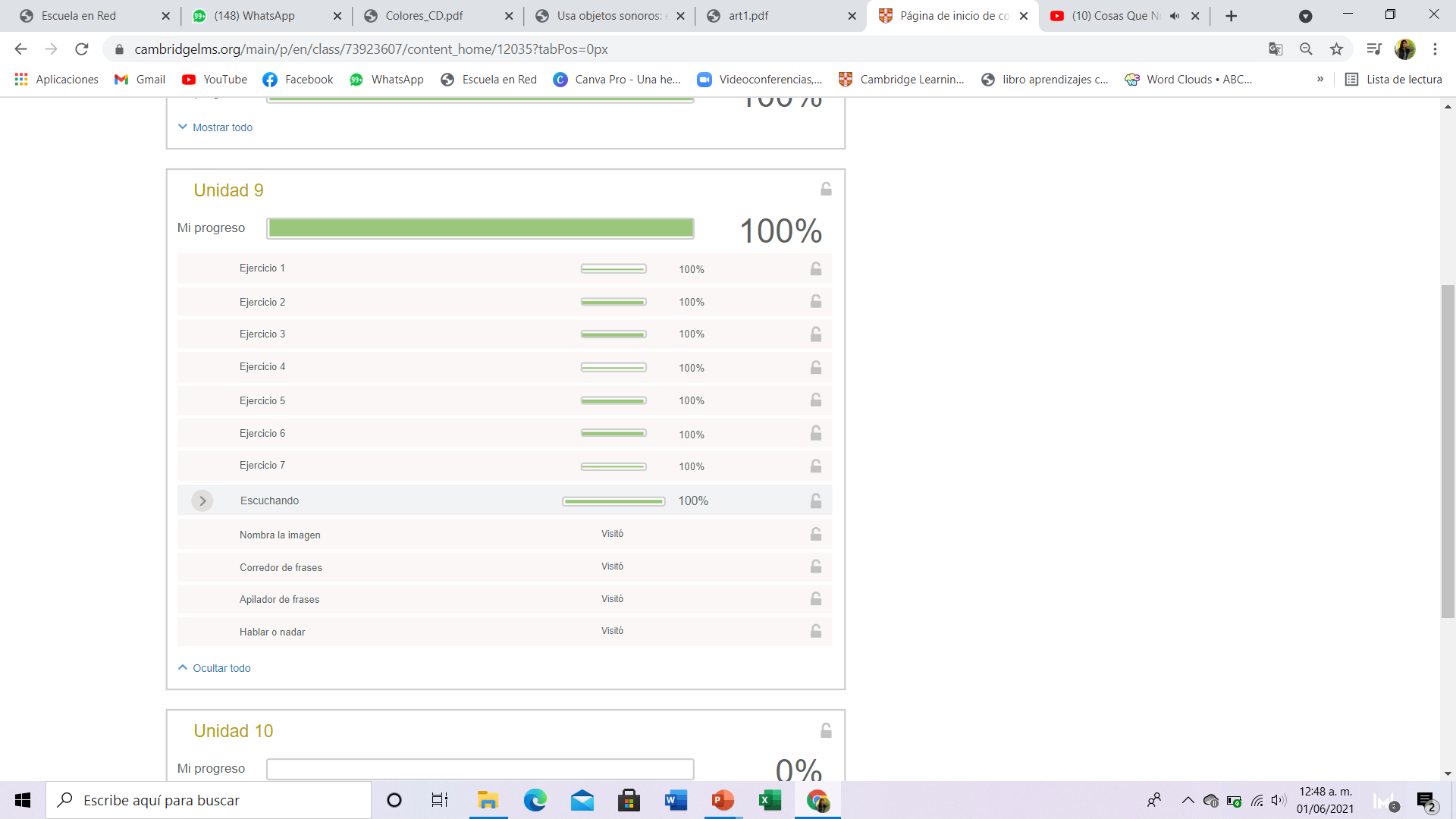 PRACTICE EVIDENCE
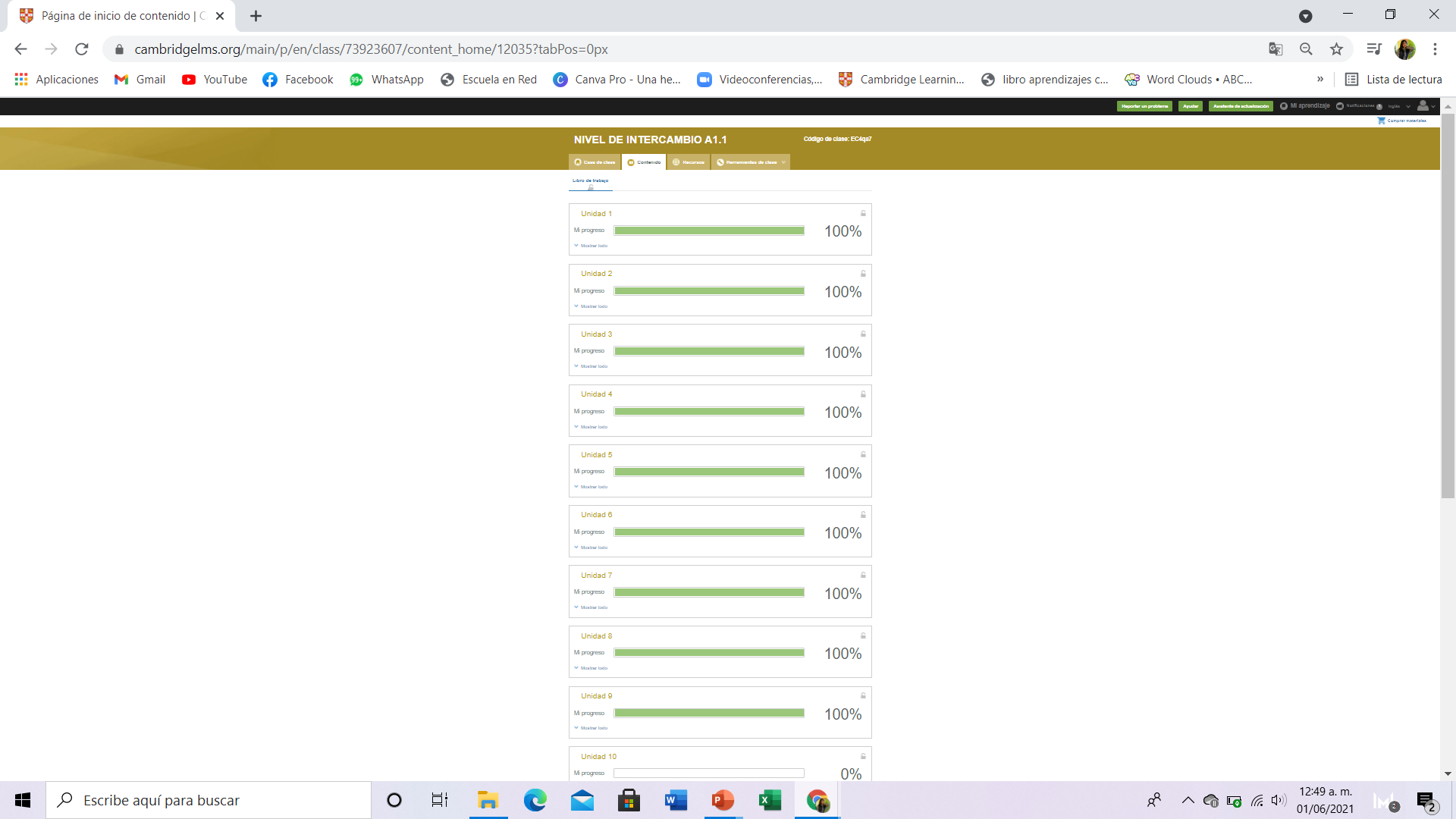